Let’s Chat!
Please use the Chat Window to Chat Amongst your H-1B Grant Colleagues!
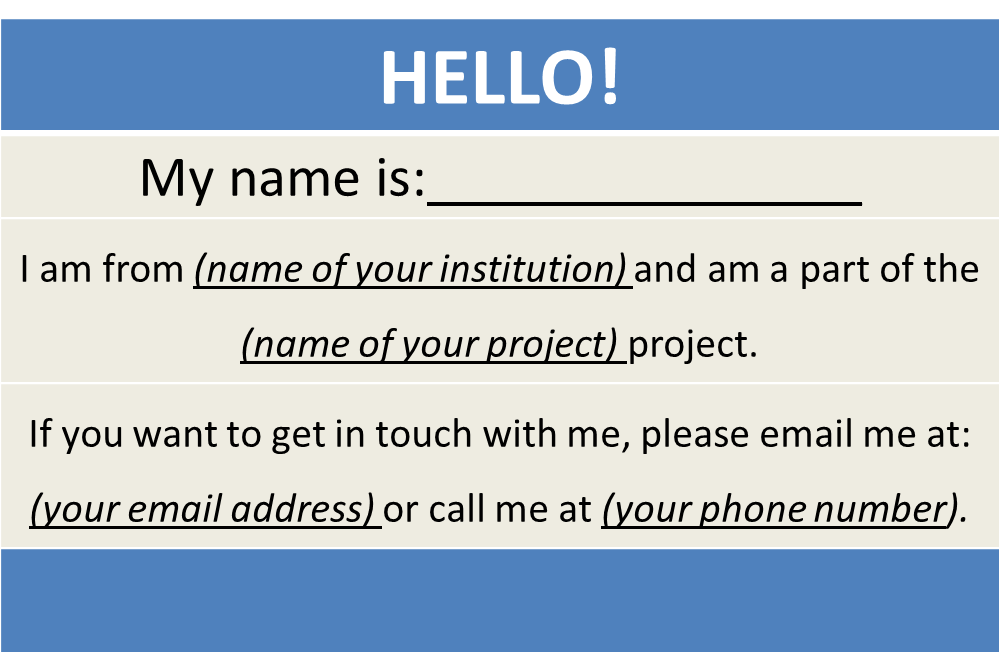 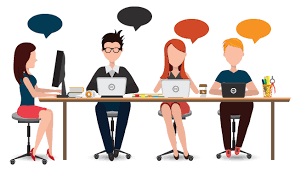 Checking In!
H-1B America’s Promise (AP) Grantee
H-1B Strengthening Working Families Initiative (SWFI) Grantee
H-1B TechHire Partnership (TechHire) Grantee
Other
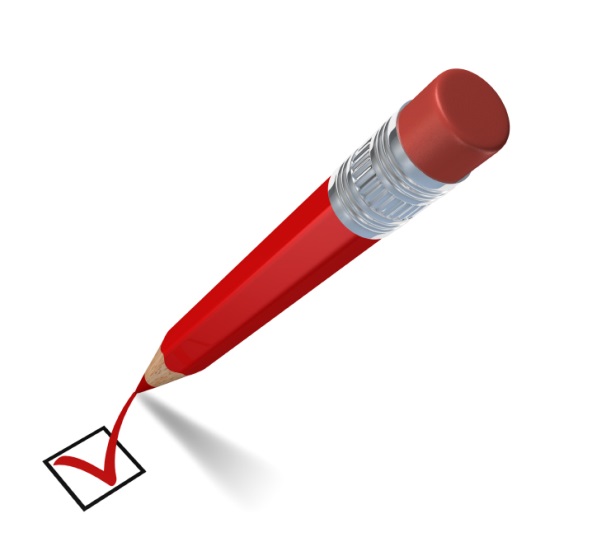 #
2
H-1B Performance Reporting Orientation
For H-1B TechHire Partnership
Strengthening Working Families Initiative
America’s Promise Grantees
U.S. Department of Labor, Employment and Training Administration
Megan Baird
Program Manager, H-1B Grants
U.S. Department of Labor, Employment and Training Administration
Ayreen Cadwallader
Workforce Analyst
U.S. DOL ETA
Timmy Dudley
Gregory Scheib
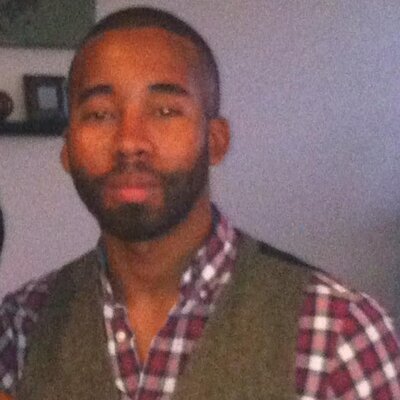 Workforce Analyst
Workforce Analyst
U.S. DOL ETA
ICF International
Checking In!
Authorized Representative
Program Director/Manager 
IT/Performance Data Manager Staff
Training Partner
5. Employer Partner
6. Service Provider
7. Other (please specify!)
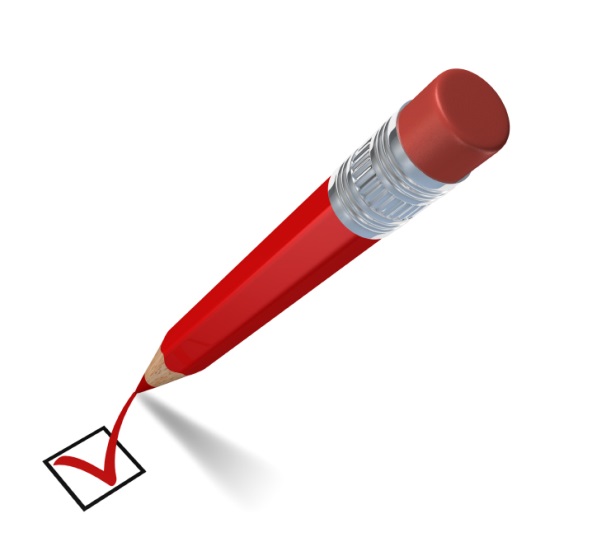 #
6
Provide an overview of performance reporting requirements for H-1B grantees
Familiarize grantees with important policy guidance for H-1B programs
Provide an opportunity for grantees to ask questions about the performance reporting process
H-1B Performance Reporting Overview
WIOA Indicators of Performance and H-1B Real-Time Performance Outcomes
DOL PIRL: Amended H-1B PIRL Data Elements (DEs) 
Performance Reporting TA			
Tracking Participant Level Data
Preparing Data Files
Feedback Loop!
Which performance reporting topic are you most interested in learning about today? 
Choose the answer that best reflects you (or your group):
What are the changes to the amended H-1B PIRL Data Elements that I should be aware of? 
What should I be doing to prepare for performance reporting?
How and when do we start using the WIPS reporting system?
H-1B Quarterly Performance Reporting and Interim Reporting Guidance
H-1B Reporting Requirements
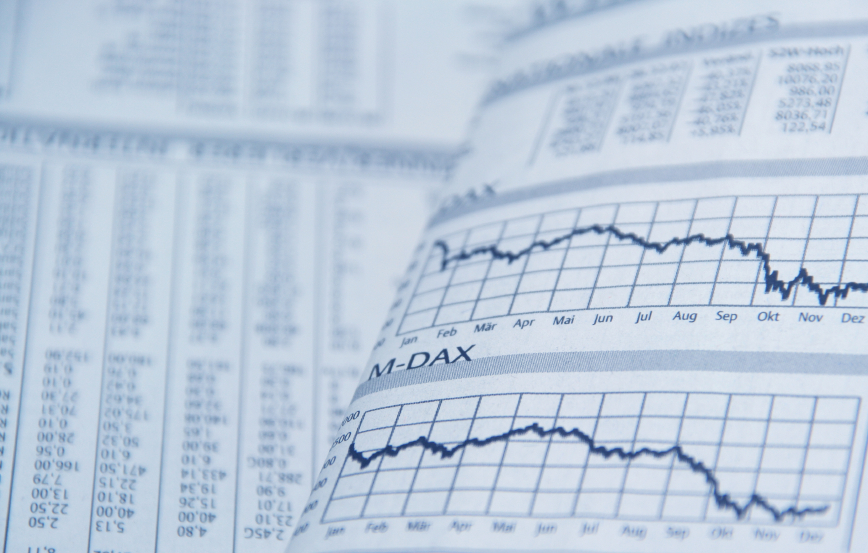 Quarterly Progress Reports
H-1B TechHire, SWFI and AP grantees are required to submit two reports in order to track performance:
Quarterly Performance Report (QPR)
Quantitative performance outcomes of all participants served
Submitted through DOL ETA’s Workforce Integrated Performance System, or WIPS, using data files with participant-level information
Quarterly Narrative Report (QNR)
Qualitative summary of activities that aren’t reported in the QPR
Suggested QNR Template
Data Collection Requirements: Includes SSNs and Personally Identifiable Information (PII)
Data collected and reported to DOL/ETA includes participant Social Security Numbers (SSNs) 

Data must be protected through utilization of PII protocol
TEGL No. 39 - 11
Hyperlink
How to Generate a Quarterly Performance Report (QPR) Form
How do I generate a QPR Form?
Grantees are required to submit participant-level data (via a data file) into the WIPS system
WIPS will generate a Quarterly Performance Report (QPR) form using this data
What is a Data File?
Comma Separated Values (or csv) file with participant-level information using data elements from the ETA-9172 DOL PIRL
Access to the Workforce Integrated Performance System (WIPS)
Timeline for Grantee Access to WIPS
Technical Assistance Coming Soon! 
How to Prepare Data Files
How to Access WIPS
Quarterly Progress Report
Each grantee must submit a Quarterly Progress Report
Due no later than 45 days after the end of a quarter
Upcoming reporting quarters and due dates for 2017 - 2018
15
Interim Reporting Guidance for Quarter Ending 6.30.2017
Quarterly Performance Report (QPR) Form
WIPS is not yet available for H-1B grantees
Grantees will NOT submit participant-level data; however, grantees must collect participant-level data:
Demographic information, services and training received, credential outcomes, and employment
Includes participant SSNs
Please ensure you follow PII protocol. 
Report cumulative data for all participants served as soon as WIPS is available
#
16
Interim Reporting Guidance for Quarter Ending 6.30.2017
Quarterly Narrative Report (QNR) 
Grantees will submit a QNR to ETA via email
Next deadline of August 15, 2017
America’s Promise Grants: 	AmericasPromise@dol.gov 
SWFI Grants: 				SWFI@dol.gov
TechHire Grants: 			TechHire@dol.gov	

The suggested Quarterly Narrative Report template has been provided in Microsoft Word:
Suggested QNR Template
Hyperlink
Knowledge Check!
Data File Upload in WIPS
Quarterly Narrative Report to my FPO with a cc to my Grant Mailbox
Quarterly Performance Report (QPR) Form in WIPS 
Request for Technical Assistance (We’re Not Sure!)
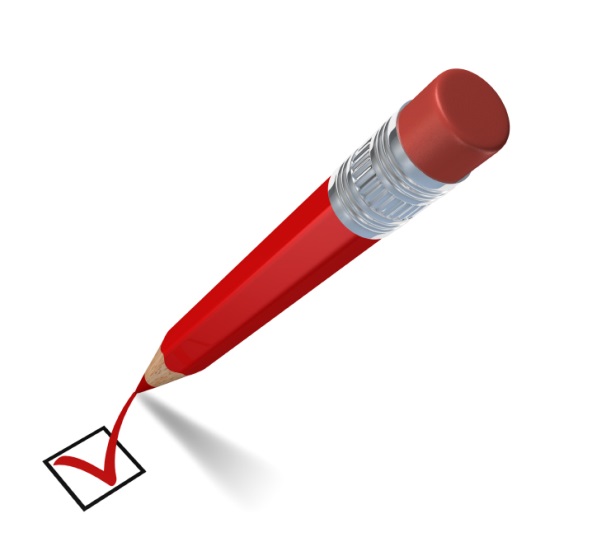 #
18
WIOA Primary Indicators of 	Performance VS.H-1B Real-Time Performance Outcome Measures
WIOA Performance Reporting Alignment
ETA is aligning  performance accountability systems to workforce programs
Although H-1B grants are not authorized under WIOA, H-1B grants will align with the WIOA performance reporting requirements, as applicable
In general, performance reporting definitions align with WIOA PIRL DEs, however there are some exceptions for H-1B grants
H-1B Grants Performance Outcome Measures
H-1B grants report on two types of performance outcome measures: 
WIOA primary indicators of performance; and 
H-1B specific “real-time” outcome measures
H-1B grantees will use the DOL-only WIOA PIRL DEs which include:
WIOA PIRL DEs shared by other programs
Those DE specifically identified for H-1B
H-1B specific DEs (PIRL DEs #2101-2126)
WIOA Primary Indicators of Performance
WIOA Primary Indicators of Performance
Employment Rate – 2nd Quarter After Exit 
Employment Rate – 4th Quarter After Exit 
Median Earnings – 2nd Quarter After Exit
DOL will track these Employment Exit-Based Employment Primary Indicators of Performance for grantees, using SSNs provided
Why Do We Collect SSNs?
DOL will calculate the exit-based WIOA Primary Indicators Of Performance for employment on behalf of grantees using SSNs.
H-1B grantees may not have access to wage records in order to track and report exit-based employment rates and median earnings
Reporting timelines for these exit-based indicators will generally fall after the conclusion of the grant’s period of participation
WIOA Primary Indicators of Performance
Credential Attainment 
Measurable Skills Gains
H-1B grantees are required to track and report PIRL DEs to report on these measures
WIOA Primary Indicators of Performance
Effectiveness of Serving Employers
In alignment with WIOA performance reporting requirements, ETA is seeking to determine the appropriateness and feasibility for non-core programs to report against WIOA Effectiveness in Serving Employer measures. 

Check out the “QNR Suggested Template” which includes a narrative field for reporting on effectiveness in serving employers
WIOA Primary Indicators of Performance
SUMMARY
DOL will have the capacity to track the exit-based employment placement and median earnings on your behalf using PII. 
The WIOA credential attainment and measurable skills gain measures will be tracked and reported by grantees using PIRL DEs.
H-1b Real-Time Performance Outcome Measures
Projections for real-time employment placement outcomes were required in H-1B FOA
Grantees provided outcome measure projections  in your SOW. 
These measures are separate from, and in addition to, the WIOA Primary Indicators of Performance
DOL/ETA will use these measures 
To track quarterly performance data against your target projections, and
To identify technical assistance opportunities
Knowledge Check!
Can you guess what the H-1B Real-Time Performance Measures are?! 
(Enter your comments in the Chat Window!)
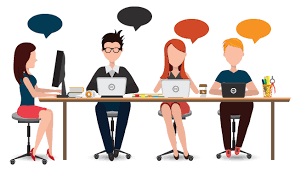 H-1B Real-Time Performance Outcome Measures
Pop Quiz!
What are H-1B Real-Time Performance Measures?
Choose the answer that best reflects the right answer:
Outcome measures that we provided target outcome numbers in our Statement of Work 
Outcome measures that ETA will use to track my grant’s quarterly performance and identify TA opportunities
Exit-based outcomes 
Options 1 & 2 Above
DOL Information collection Request (ICR): 	WIOA Performance Accountability, Information and	Reporting System
Amended ETA-9172-DOL PIRL H-1B Grants
Revised! WIOA DEs to track WIOA outcome measures, including the Primary Indicators of Performance 

Redefined! H-1B Definitions for Underemployed Worker and Date Entered Employment

New! H-1B DEs to report Program Completion and Training-Related Employment

Deleted! Some DEs that were selected for H-1B when the WIOA PIRL was originally approved by OMB, but no longer apply
PIRL Data Elements Overview
What Makes a Data Element? 
DE number and name
Data definition and instruction
Code value
Edit check logic
QPR Aggregation Rules
H-1B Data Element Sections
Individual Information
Program Participation
Services and Training Activities
Program Outcomes
H-1B Grants report on 86 data elements out of the 478 ETA DOL PIRL Data Elements
Amended ETA-9712 DOL PIRL for H-1B Grants
Hyperlink
New DOL PIRL Data Elements for H-1B Grants
Proposed WIOA PIRL Data Elements that will apply to H-1B
100	Unique Individual Identifier (WIOA)
101	State Code of Residence (WIOA)
904	Dislocated Worker(WIOA)
1303 Type of Training Service #1 (WIOA)
1310	 Type of Training Service #2 (WIOA)
1315	 Type of Training Service #3 (WIOA)
1332	 Participated in Postsecondary Education During Program Participation(WIOA)
1401	 Enrolled in Secondary Education Program at Program Entry (WIOA)
1813	 Date Completed, During Program Participation, an Education or Training Program Leading to a Recognized Postsecondary Credential or Employment(WIOA)
2126	 Entered Training-Related Employment
DOL PIRL Data Elements No Longer Required for H-1B (Proposed)
PIRL data elements related to demographic information:
102 - County Code of Residence
103 - Zip Code of Residence
105 - Special Project ID - 1
106 - Special Project ID - 2
107 - Special Project ID - 3
108-A - ETA-Assigned 1st Local Workforce Board Code
DOL PIRL Data Elements No Longer Required for H-1B (Proposed)
PIRL data elements related to disabilities and veterans:
203 - Category Of Disability
204 - Individual With A Disability SDDA Services
205 - Individual With A Disability LSMHA Services
206 - Individual With A Disability Medicaid HCBS Services
207 - Individual With A Disability Work Setting 
208 - Individual With A Disability Type of Customized Employment Services Received
209- Individual With A Disability Financial Capability
300 - Veteran Status
DOL PIRL Data Elements No Longer Required for H-1B (Proposed)
PIRL data elements related to services provided and employment outcomes:
1206 - Date Received Financial Literacy Services;
1608 - Employment Related to Training (2nd Quarter After Exit)  (WIOA);
1610 - Occupational Code (if available);
1614 - Industry Code of Employment 1st Quarter After Exit Quarter
Let’s Chat!
Do you have any additional questions or comments about the ETA-9172 DOL PIRL for H-1B Grants?  
(Enter your comments in the Chat Window!)
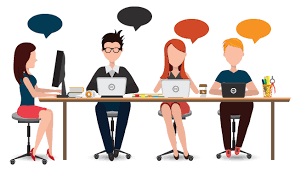 Performance Reporting Technical Assistance
Tips & Tricks: Tracking Participant Level Data
Develop an electronic case management system that can be transferable between training providers
Ensure all data elements are reviewed and definitions are understood
Ensure participants and training providers understand why certain information is collected
Add relevant dates to the enrollment form
Do not leave records containing PII open and unattended
Feedback Loop!
What systems are you using to track and report your participant-level data?
Choose the answer that best reflects you (or your group):
Existing MIS System
Third-Party Vendor
Excel Spreadsheet
Access Database
Other
Tips & Tricks: Preparing Data Files
Use existing resources or develop Management Information System for case management
The system must be able to save or export participant records as one CSV data file
Make sure your system includes EVERY data element as a data field entry for each participant record.
A participant record should have a corresponding code value for each data element.
Make sure that your data file does not include participant names, data element headers, additional rows, blank entries when code values are required, or a null value instead of a blank or a space.  
In some cases, leaving the data field blank is an option if the data element does not apply to the participant. Spaces are counted as a code value.
PLACEHOLDER: Sample Case Management and CSV Data File
Sample CSV Data File:
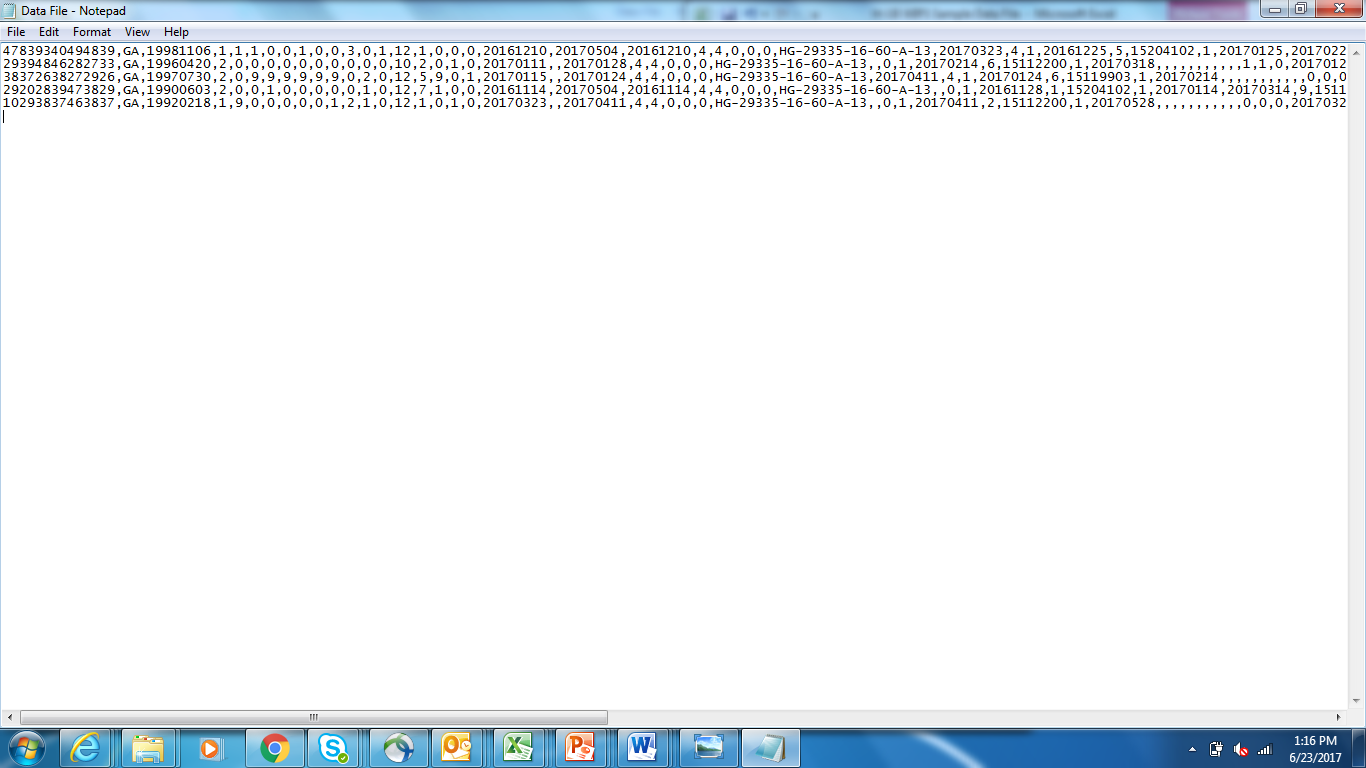 Sample Case Management and CSV Data File
Hyperlink
Closing & Reminders
Upcoming Performance Resources
H-1B Performance Reporting Resources for TechHire, SWIFI and America's Promise Grants
Hyperlink
Feedback Loop!
How are you feeling about your ability to submit performance data?
Choose the answer that best reflects you (or your group):
Geronimo! We are ready to jumpstart our performance reporting!
Performance What?!…We still have a few more questions!
A little overwhelmed, but excited!